Coaching and Mentoring: an “How to” learning opportunity Theme 2: Promoting the mentoring relationship
Today…
[Speaker Notes: Place emphasis on the notion of power and how it influences the relationship]
Consider the following:
Who controls or should control the power in a mentoring/coaching relationship? Who sets the goals? Who leads the conversations? Is it the mentor or the mentee? Is it the same in a coaching relationship?
Mentors and  coaches should work to empower their “proteges”, identify their own needs and become increasingly independent… mentors and coaches  should respond to developmental needs, and the protege should accept increasing responsibility for managing the relationship.
Is this linked to formality?
[Speaker Notes: Encourage a discussion based on the experiences and context of mentoring. Tease out the influences of the organisation or/and statutory bodies. Relate back to defining the role and link to collegiality and collaboration. Explore the informal and formal notions of mentoring]
[Speaker Notes: Examine the influence of power and how mentors can influence their protégés… negatively and positively
Draw upon:
Fagenson, E. A. (1988). The Power of a Mentor: Protégés’ and Nonprotégés’ Perceptions of Their Own Power in Organizations. Group & Organization Studies, 13(2), 182–194. https://doi.org/10.1177/105960118801300205
Katharina Fachin Lucas (2001) The Social Construction of Mentoring Roles, Mentoring & Tutoring: Partnership in Learning, 9:1, 23-47, DOI: 10.1080/13611260120046665
Ric G. Steele, (2013) The Social Construction of Professional Mentorship, Journal of Pediatric Psychology, Volume 38, Issue 2, March 2013, Pages 126–131, https://doi.org/10.1093/jpepsy/jss177]
The mentoring relationship combines psychosocial inferences of power… influence of one person over others, stemming from an individual characteristic, an interpersonal relationship, a position in an organization, or from membership in a societal group

Mentoring relationships involve two kinds of power: one internal to the relationship and existing between mentor and protégé, and one external to the relationship that reflects the power dynamics of the organization.
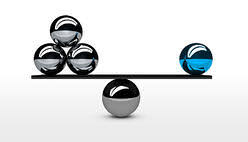 [Speaker Notes: Draw upon Garvey, R and Stokes, G (2021) Coaching and Mentoring Theory and Practice 4th Edition chapter 7 and 8 to inform this discussion.]
Mentors may exercise power through the assumptions they make about their protégé. 
Mentors may function within a framework of power relations that assumes that one person knows what is best for the other, has superior knowledge and skills and is perceived as somewhat superior…
Protégés will simply become replicas of their mentors and uncritically accept their  mentors’ and their organizations’ or Sponsor/institutions’ cultural norms and values…
Social learning
[Speaker Notes: Draw upon Garvey, R and Stokes, G (2021) Coaching and Mentoring Theory and Practice 4th Edition chapter 7 and 8 to inform this discussion for slides 6 and 7..]
In groups (20 mins)
[Speaker Notes: Encourage a reflective discussion around “their” perceptions and experiences and consider what mitigation they would offer to resolve challenges presented]
Mentoring/coaching across difference
[Speaker Notes: Reinforce these 6 practical steps when addressing difference. The subsequent slides focus upon narrative application and illustration.  Useful resources to draw upon: Clutterbuck, D and Ragins. B. (2002) Mentoring and Diversity An international perspective – whilst dated is a “go to” resource for materials and illustrations.
Draw upon Garvey, R and Stokes, G (2021) Coaching and Mentoring Theory and Practice 4th Edition chapter 13 to inform this discussion.

Osman NY, Gottlieb B. Mentoring Across Differences. MedEdPORTAL. 2018;14:10743. https://doi.org/10.15766/mep_2374-8265.10743
Cheng, P. Towards inclusive mentoring in academic psychology. Nat Rev Psychol 2, 261–262 (2023). https://doi.org/10.1038/s44159-023-00180-1]
Communication: Relationship building
In breakout rooms (15 mins)
[Speaker Notes: Draw upon similarity – what is the most important. Likely to be significant difference – reaffirm the point about diversity and difference. This can link to models and approaches where there is no one “size” fits all approach.]
Barriers to Effective Communication
Three typical barriers to effective communication include the following.

Defensiveness or premature assumptions

Problem: 
A defensive listener will be less able to "hear" what the speaker is saying. Instead of listening, a person is thinking about why an interaction is occurring or perhaps preparing a response to a message that he or she hasn't heard. 

Solution: 
The listener should not presuppose that he or she knows the reason for or the basis of the communication, nor should the listener feel defensive without knowing what is being said. Being open and nonjudgmental will allow the listener to truly hear what is being said.
[Speaker Notes: For the next four slides Draw upon:
Rolfe, a (2007) The mentoring conversation : mentoring works.com

 Garvey, R and Stokes, G (2021) Coaching and Mentoring Theory and Practice 4th Edition chapter 6 and 8 to inform this discussion.
Explore practical solutions to the challenges presented]
Judgments based on cultural differences or interpersonal relationships

Problem: 
This problem goes hand in hand with that of making assumptions. In this case, the problem involves presupposing things about another person based on cultural differences and personal associations. 

Solution:
It is important for the speaker and listener to be open with each other to dispel and/or acknowledge assumptions and biases. For this to happen, it may be useful to address biases head on in an open dialogue.
Mixed messages

Problem: 
A conversation that conveys contradictory messages or conflates the intended message with extraneous issues can cause confusion, concern, or resentment.

Solution: 
Before speaking, people should think carefully about the points to be made. Written talking points can be useful in this regard. If there are multiple messages to convey (perhaps some positive and some negative messages), it may be better to present them on separate occasions or in different environments. Conveying only one message at a time can help avoid confusion and misunderstanding.
Why should I give feedback?
It is your obligation to help your protégé identify and learn the skills and knowledge needed for a successful career/learning experience.
Feedback allows you to acknowledge your protégé’s strengths and to motivate the mentee to work on areas of weakness.
Your protégé wants and needs your feedback to move forward in their career.
A Mentoring challenge:Giving and Receiving Feedback
Managing the difficult conversation:
• Consider the Situation, Behaviour, and Impact

1. State the Problem (Situation)
• Use the specific situation, not abstractions or generalizations
• Focus on the behaviour, not the person
• Focus on observations, not inferences
• Focus on descriptions, not judgments

2. Understanding and Resolving the Problem (Behaviour) 
• Listen to the explanations for behaviour
• Be comfortable with your own silence
• Explore alternative rather than answers
• Share ideas rather than advice

3. Getting Commitment in Action (Impact)
• Ask open-ended questions 
• Don’t answer your own questions
• Ask for the change you want, invite them tell you how they will achieve it
• Ensure understanding
Decision tree: dealing with difficult mentoring situations
Could this just be a communication breakdown?
Clarify roles and responsibilities, goals, policies, the nature of the mentoring relationship
Does the mentee seem to
appreciate the
consequences of the
problem?
Discuss what happens if the problem
is unresolved and its consequences
for the mentoring relationship, agree
on a mutually acceptable approach
Might there be some form of
impairment? (Consider level of insight,
defensiveness, attitude toward mentor,
willingness & ability to change)
Does the impairment appear to be
primarily (a) cognitive, (b) emotional,
and/or could it be related to (c) a
physical problem?
Consider whether or not to continue
mentoring relationship (with newly
clarified goals and approach), or if there
might be too poor a fit of personalities, styles, etc.
Referral
[Speaker Notes: Useful resource:
https://clutterbuck-cmi.com/briefings/coaching-or-mentoring-which-do-you-need-a-decision-tree/
Draw upon practical illustration to manage “difficult conversations.]
Summary
Any questions